CS1010: Programming Methodology
UNIT 7
Arithmetic Computations
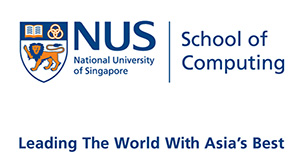 © NUS
Unit7 - 2
Unit 7: Arithmetic Computations
The Basics
Compound Operators
Common Mistakes
List of C features banned in CS1010
© NUS
Unit7 - 3
The Basics
+, -, *, / have the same definition / associativity / precedence as their math counter-parts


Works on integers / real numbers

() can be used to change / indicate the order of execution
a is 11
long a = b + 2 * c / 4;
long b = 10;
long c = 2;
a is 6
long a = (b + 2) * c / 4;
a is 11
long a = b + (2 * c / 4);
© NUS
Unit7 - 4
The Basics
% is modulo



a % b gives the remainder of a divided by b
Works on integers only
A lot more powerful / useful than you think!
a is 1
long a = 5 % 2;
long b = 17 % 10;
long c = 123 % 100
b is 7
c is 23
© NUS
Unit7 - 5
Compound Operator
The following (very common) statements


    can be simplified as:



In general, if op is +, -, *, /, % or other binary operators  
                      means
index = index + 1;  // increment the variable index
age = age * 2;  // double the variable age
index += 1;
age *= 2;
a = a op b
a op= b;
© NUS
Unit7 - 6
Common Mistakes
Incompatible data types
What is the value of half?


Unintended integer division
What is the value of half?
Truncation occurs!
long half = 1.5;
Truncation occurs!
double half = 3/2;
EXTREMELY COMMON MISTAKE
double half = 3/2.0;
Avoid truncation by changing any of the operands to a real number.
double half = 3/(double)2;
© NUS
Unit7 - 7
Pop Quiz
What are the values of the variables?
m is 2
n is 2.0
p is 2
q is 2.5
r is 2.5
long   m = 10/4;  
double n = 10/4;	
long   p = 10/4.0;
double q = 10/4.0;
double r = (double)10/4;
© NUS
Unit7 - 8
Ex#1: Temperature Conversion
Write a program to convert a temperature from Fahrenheit degrees to Celsius degrees:


Sample test case:
32.5
0.277778
Analysis:
Input: A real number representing a temperature in Fahrenheit.
Output: A real number representing a temperature in Celsius, 
Constraint: The output temperature should be equivalent to the input temperature according to the formula.
© NUS
Unit7 - 9
Ex#1: Temperature Conversion
Write a program to convert a temperature from Fahrenheit degrees to Celsius degrees:
Design
Input: Get input temperature in Fahrenheit. 
Compute: Apply the formula on the input temperature. 
Output: Print converted temperature in Celsius.
© NUS
Unit7 - 10
Ex#1: Temperature Conversion
Write a program to convert a temperature from Fahrenheit degrees to Celsius degrees:
Implementation
Input: Get input temperature in Fahrenheit (which is a real number).  double CS1010_read_double()
Compute: Apply the formula on the input temperature.  double convertTemperature(double tempF)
Output: Print converted temperature in Celsius (which is a real number).  void CS1010_print_double(double value)
© NUS
Unit7 - 11
Ex#1: Temperature Conversion
Write a program to convert a temperature from Fahrenheit degrees to Celsius degrees:
Testing
0
-17.777778
32.5
0.277778
100
37.777778
-54.3
-47.944444
© NUS
Unit7 - 12
List of C Features Banned in CS1010
Increment / Decrement operators
++, --

Less representative / precise types
int, short, float 

Global variables

Discouraged (but not banned)
scanf / printf
Skipping of parentheses
a is 2
long a = 1, b = 1, c, d;
c = ++a; 
d = b++;
b is 2
c is 2
d is 1
Read "C in CS1010" for a complete list!
© NUS
Unit7 - 13
Homework
Post-Lecture Diagnostic Quiz (1%)
Due on Friday of Week 3, 4pm.
You can have up to three attempts.

Problem Set 5.1 (under Unit 3)
Not graded. To be discussed in Week 4 during tutorials / labs.